Fig.3G
MHCC97H-siCIRC
MHCC97H-siNC
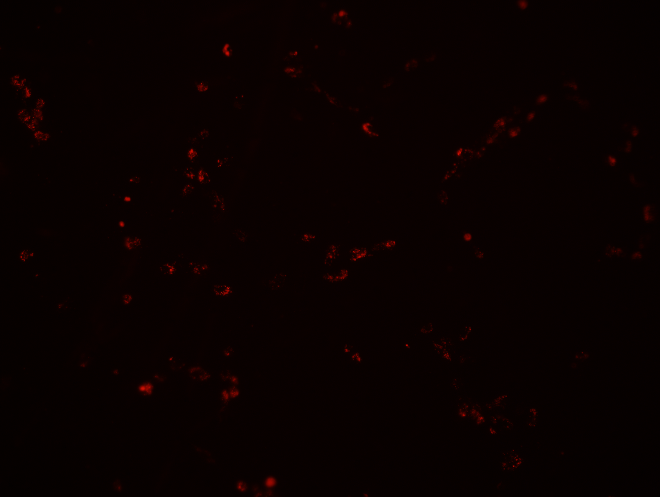 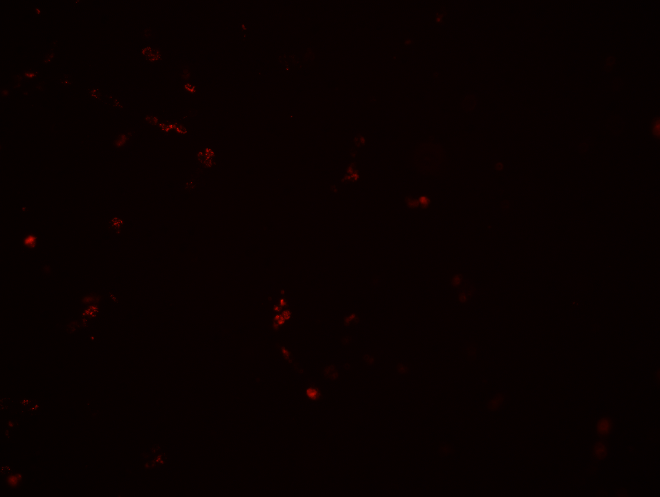 Hep3B-scramble
Hep3B-CIRC
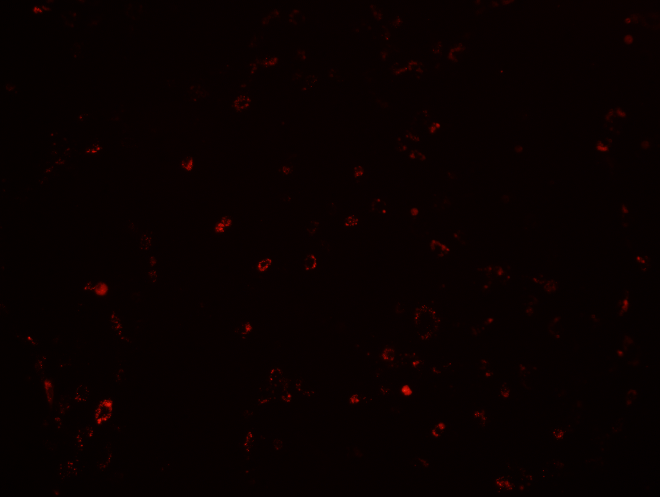 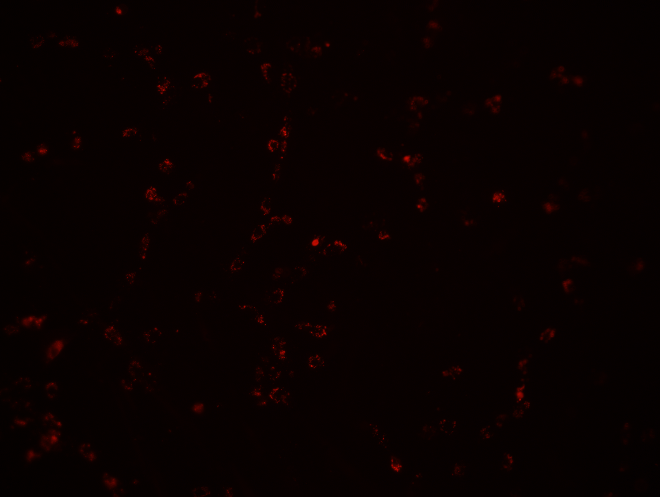 Fig.4A
MHCC97H-siNC
MHCC97H-siCIRC
VE-Cadherin
DIPA
Merge
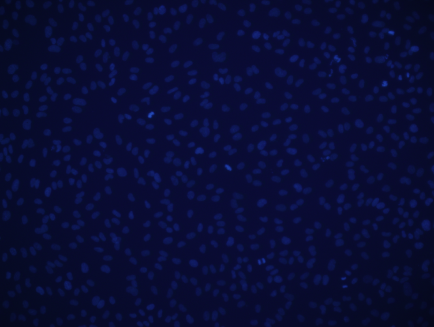 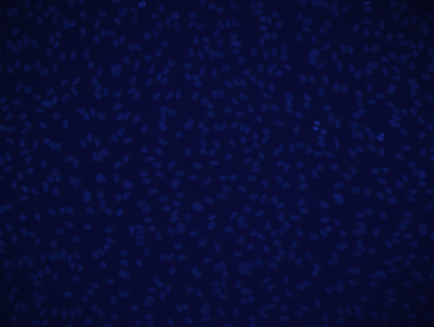 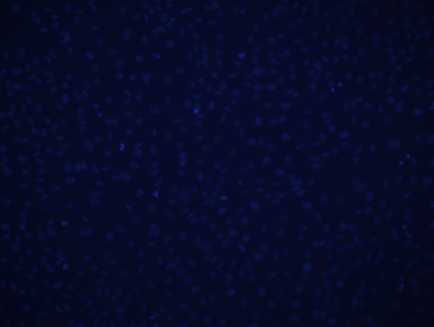 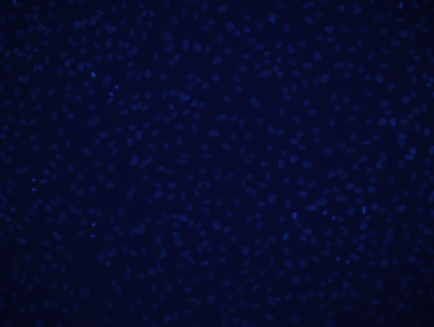 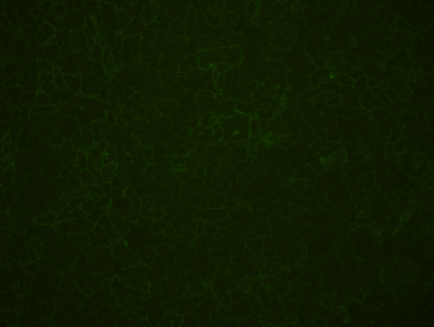 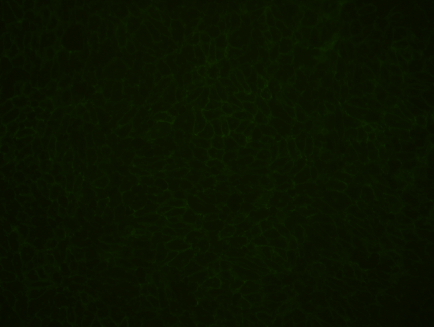 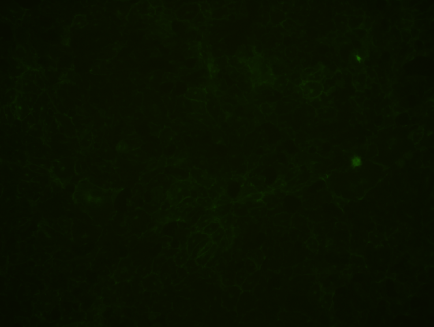 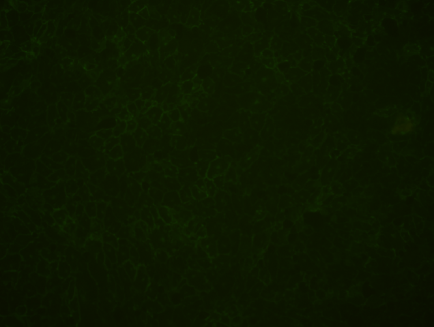 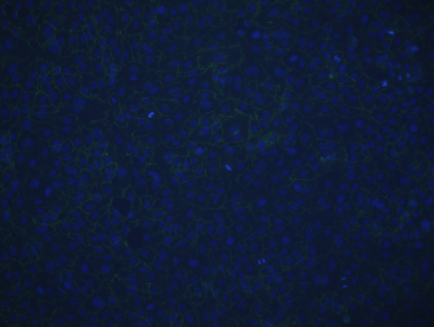 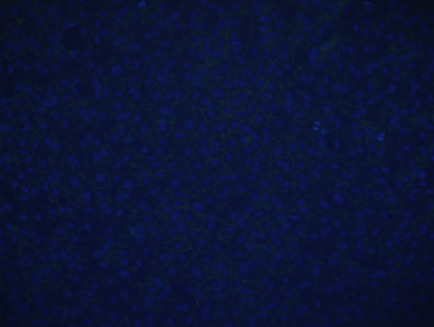 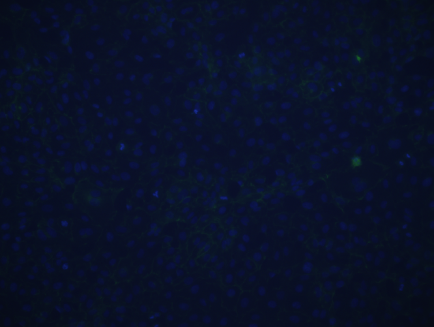 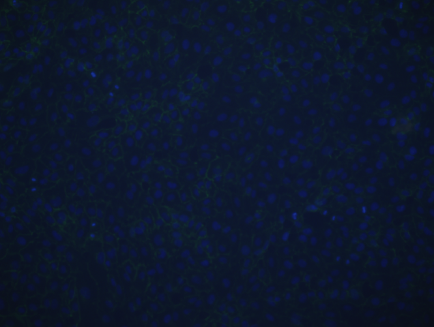 Hep3B-scramble
Hep3B-CIRC
Fig.4B
ZO-1
DIPA
Merge
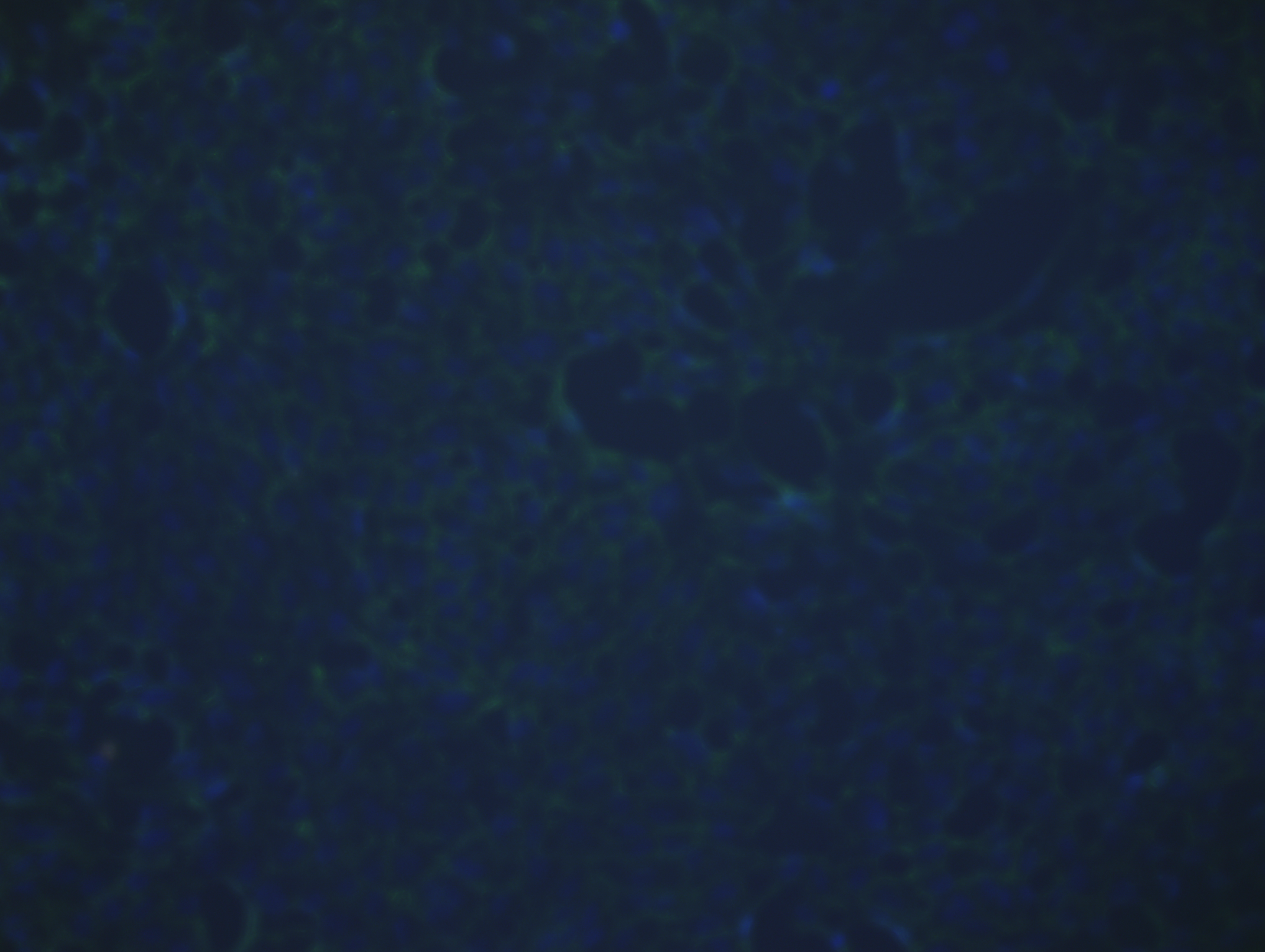 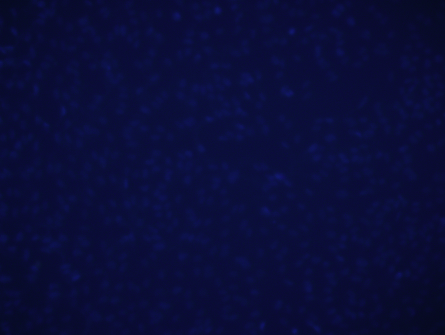 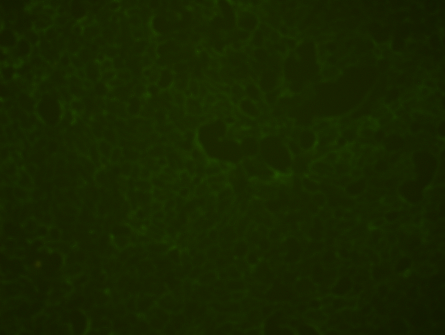 MHCC97H-siNC
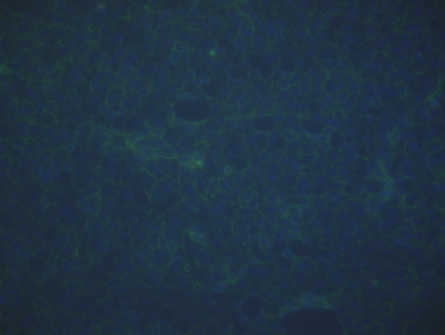 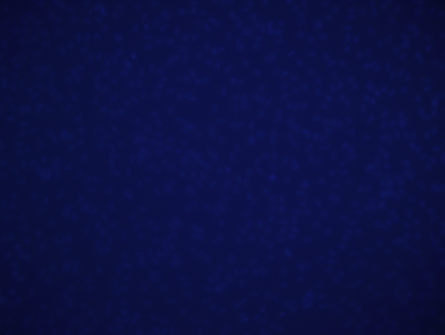 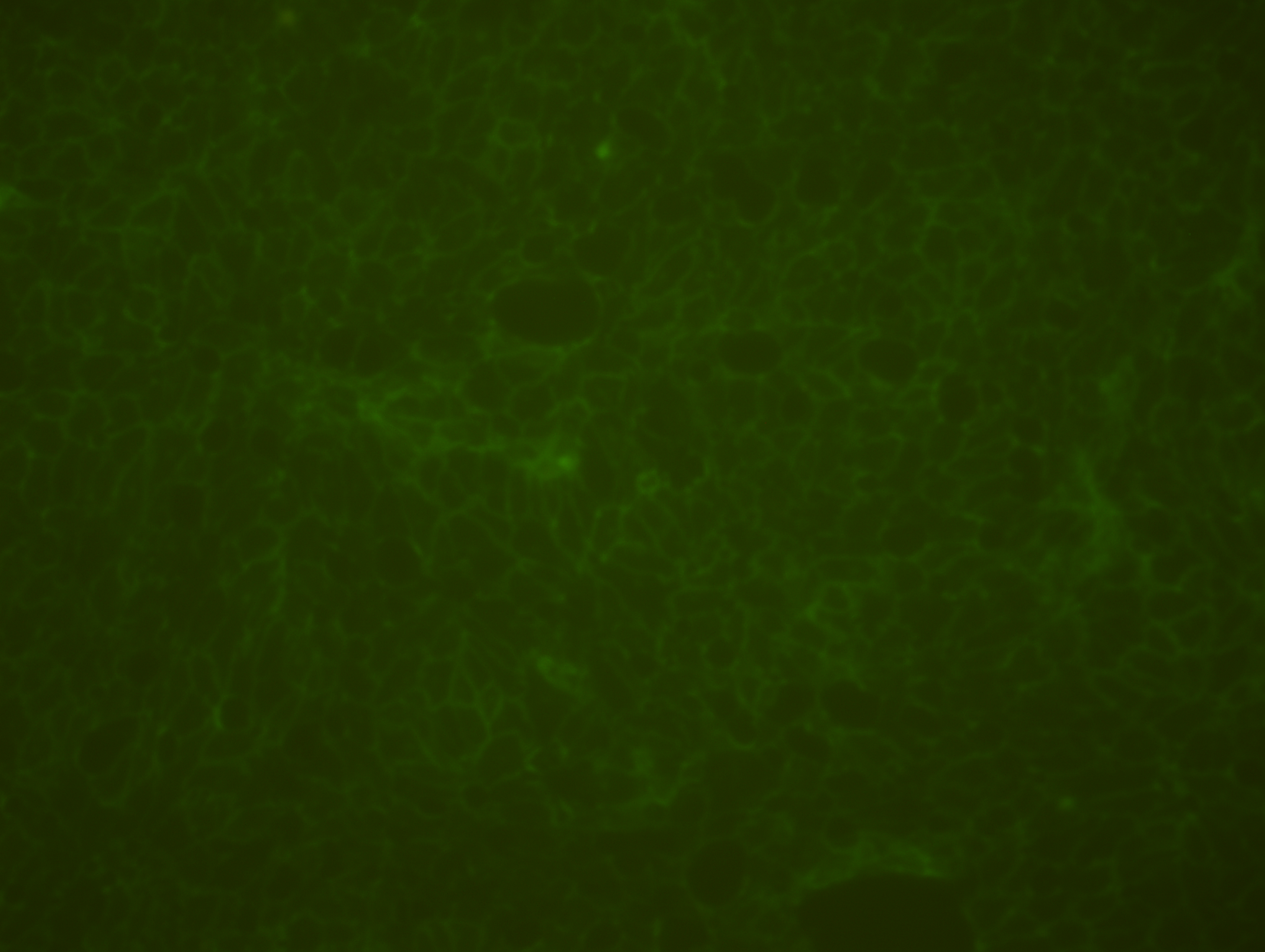 MHCC97H-siCIRC
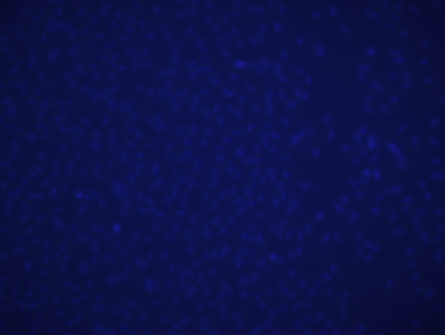 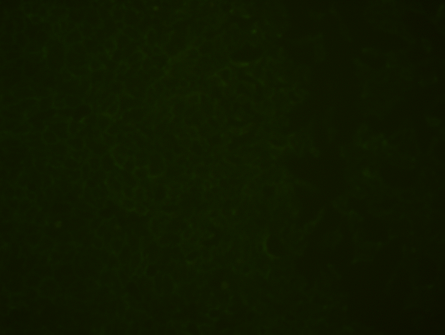 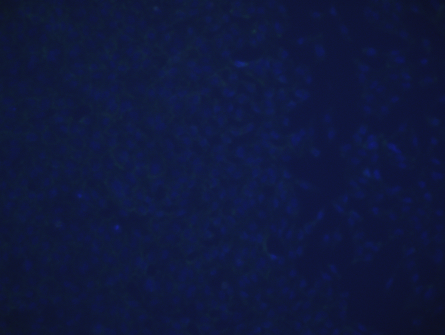 Hep3B-scramble
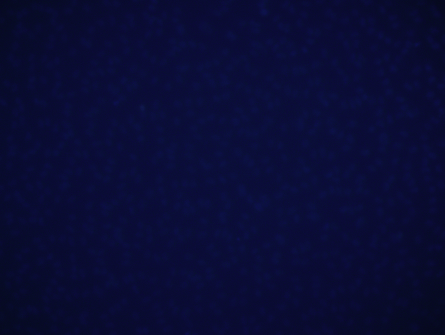 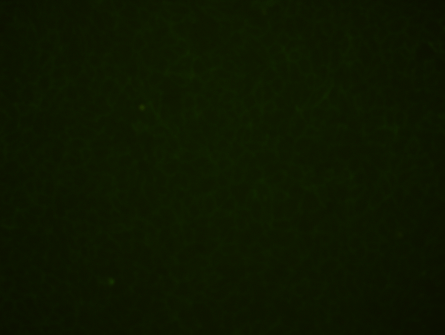 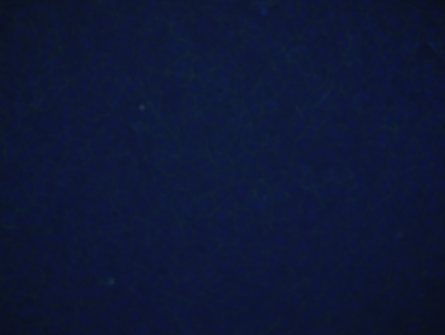 Hep3B-CIRC